Start: Ellernbende
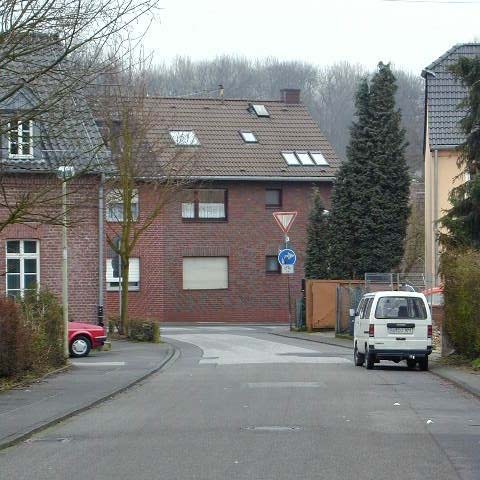 Das Fahrrad steht auf dem Gehweg 
und wir stehen rechts davon
2.  Über die linke Schulter umsehen
3. Wenn frei ist, das Fahrrad 
auf die Straße stellen
4. 2. Umsehen über die linke Schulter
5. Wenn frei ist, vom Gehweg aufsteigen
6.  3. Umsehen über die linke Schulter
7.  Wenn frei ist, Handzeichen links geben
8.  Mit beiden Händen am 
Lenker sicher anfahren
Ellernbende /Fürstenbergstr.
1.  Handzeichen rechts geben
2.  Nach rechts sehen
3.  Nach links sehen
Vorfahrt gewähren
4.  Im engen Bogen abbiegen
5.  Auf Fußgänger achten
Fürstenbergstr./Mauritiusstr.
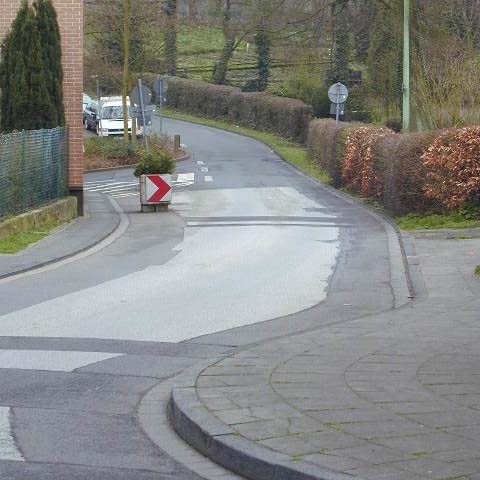 Frühzeitig über die linke Schulter
umsehen
2.  Handzeichen links geben
3.  Ganz links einordnen
4.  Gegenverkehr beachten
5.  Nach links sehen (Radfahrer)
6.  2. Umsehen über die linke Schulter
7.  Im großen Bogen abbiegen
8.  Auf Fußgänger achten
Mauritiusstr. / Försterstr.
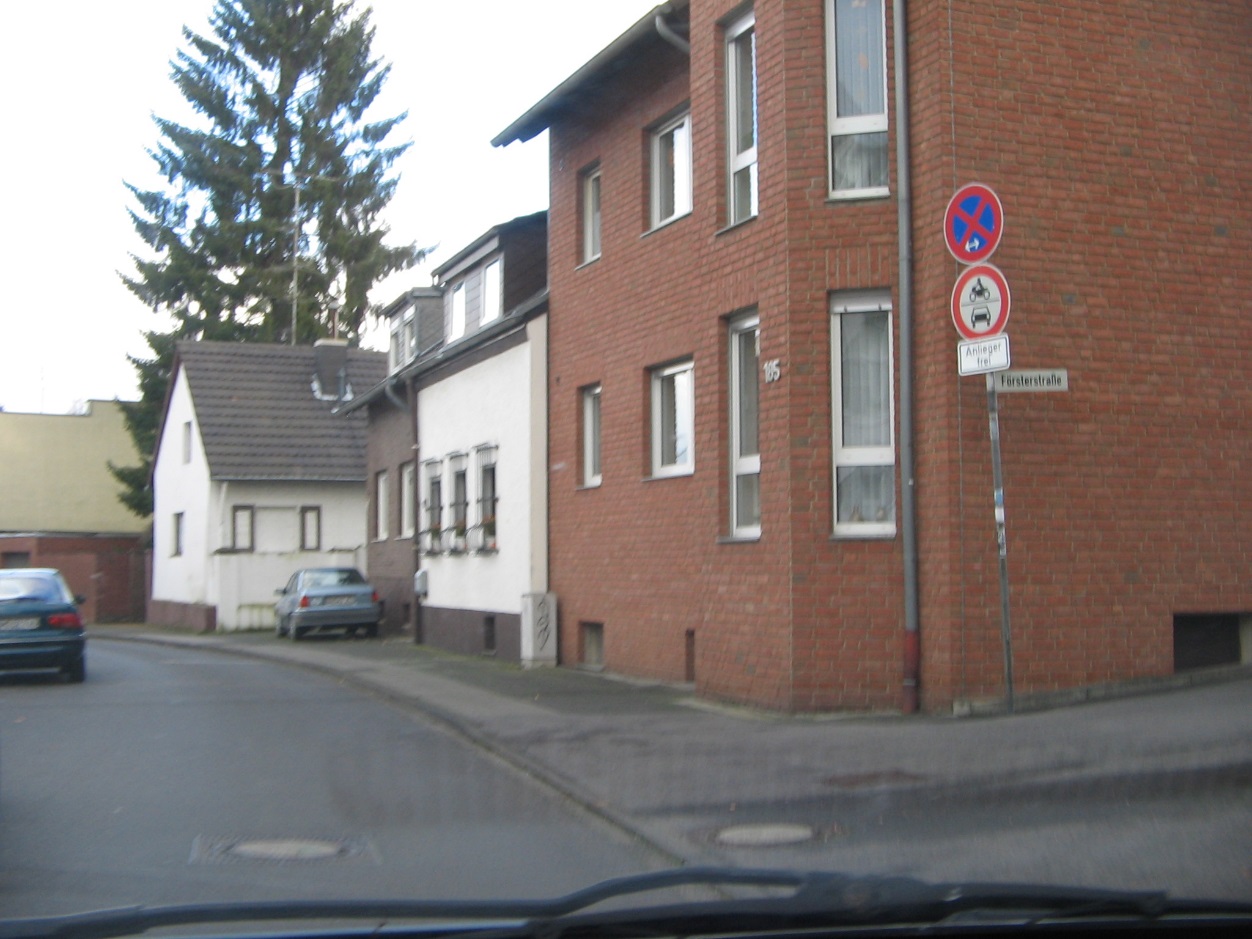 1.  Langsamer werden
2.  Nach rechts sehen
Mauritiusstr. / Kreuzstr.
1.  Bremsbereit sein
2.  Nach links sehen
Einmündung Lahnstr.
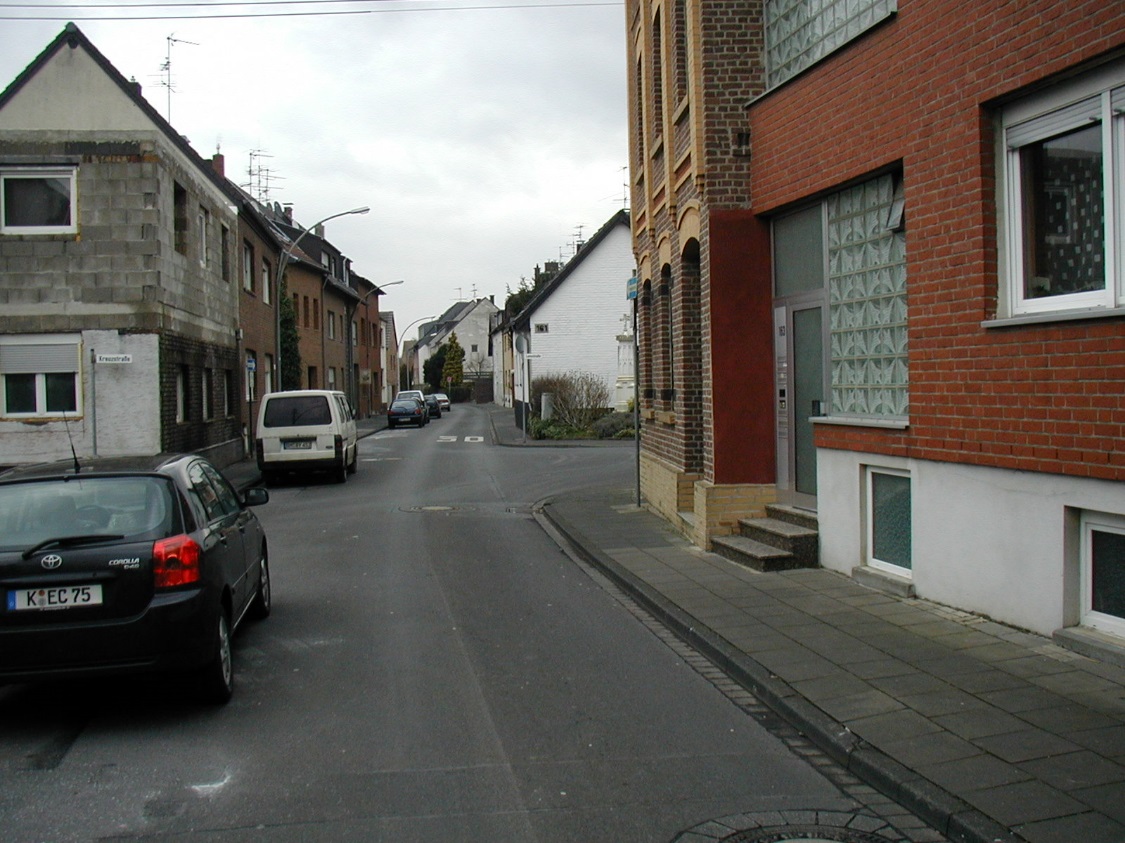 1.    Langsamer werden
2.    Nach rechts sehen
Vorfahrt beachten
	„Rechts vor links“
Mauritiusstr. / Burggraben
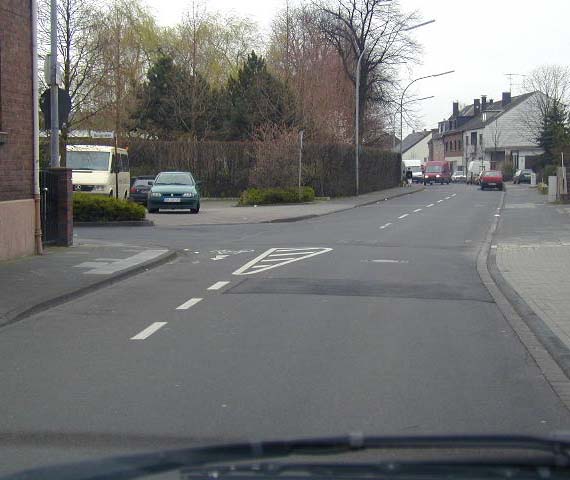 Frühzeitig über die linke Schulter
     umsehen
2.  Handzeichen links geben
3.  Ganz links einordnen
4.  Vorfahrt des
     Gegenverkehrs beachten
5.  Nach links sehen
6.  2. Umsehen über die linke Schulter
7.  Im großen Bogen abbiegen
8.  Auf Fußgänger achten
Burggraben - Parkplatz
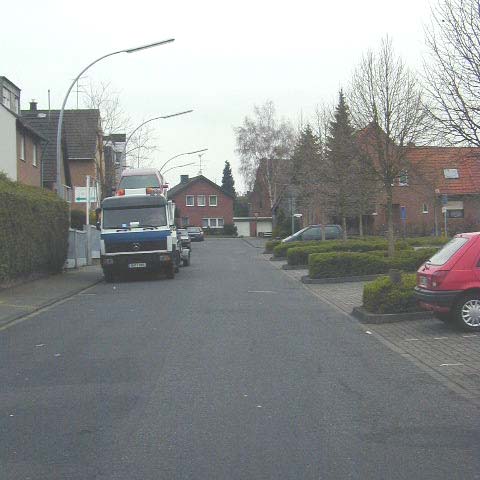 1.  Bremsbereit sein
Nach rechts schauen,

     auf Fahrzeuge achten
Einmündung Spielstraße
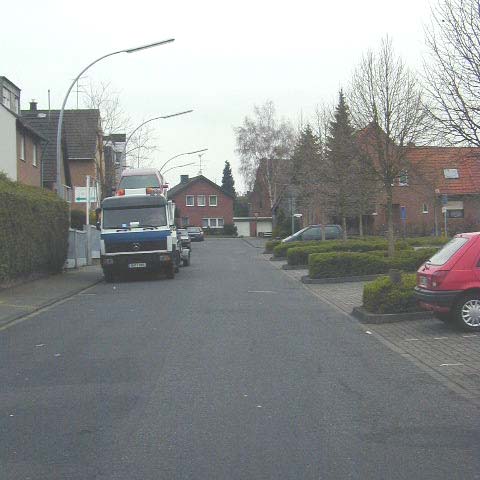 Zur eigenen Sicherheit:
1.  Langsamer werden
2.  Nach rechts sehen
Fürstenbergstr. - rechts
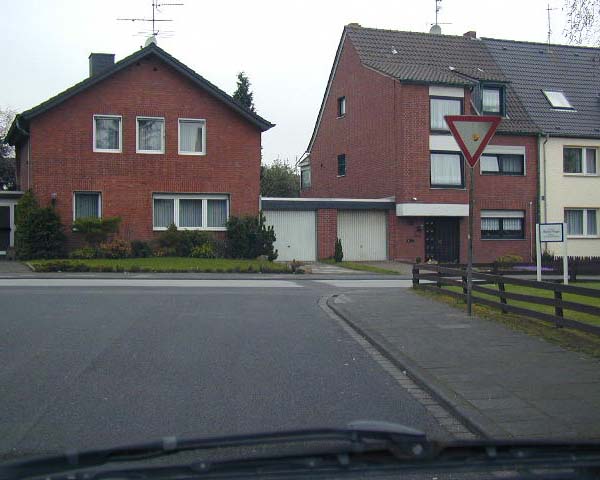 5.  Auf Fußgänger achten
Fürstenbergstr./Wimarusstr.
1.  Bremsbereit sein
2.  Nach links sehen
Fürstenbergstr. - Parken
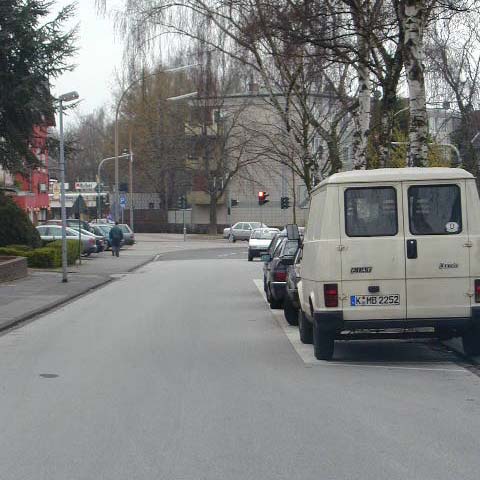 Über die linke Schulter  
     umsehen
2.  Handzeichen links geben
3.  Gegenverkehr beachten
Vorsichtig an parkenden 
Autos vorbei fahren
Handzeichen rechts geben
     und wieder an den rechten Fahrbahnrand fahren
Fürstenbergstr. / Pelzerweg
1. Bremsbereit sein
2.  Nach links sehen
Hubert-Prott-Str.
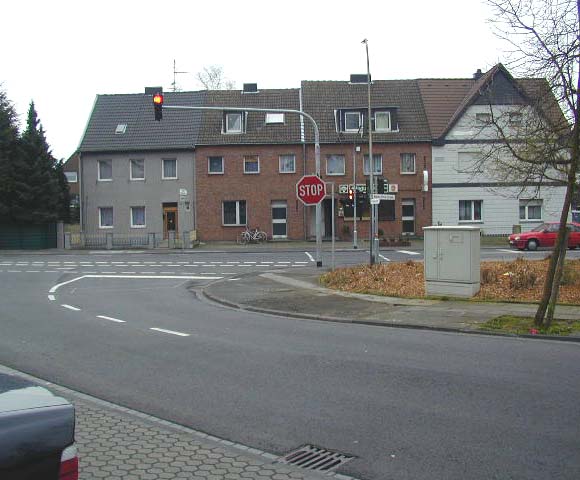 a n h a l t e n
Bei GRÜN:
Hubert-Prott-Str. - Radweg
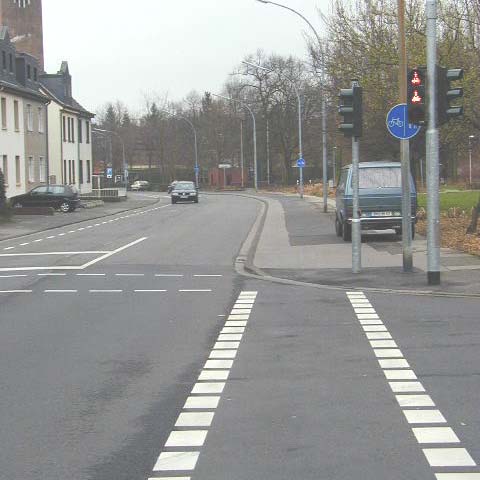 Fußgänger beachten
Hubert-Prott-Str. - Radweg
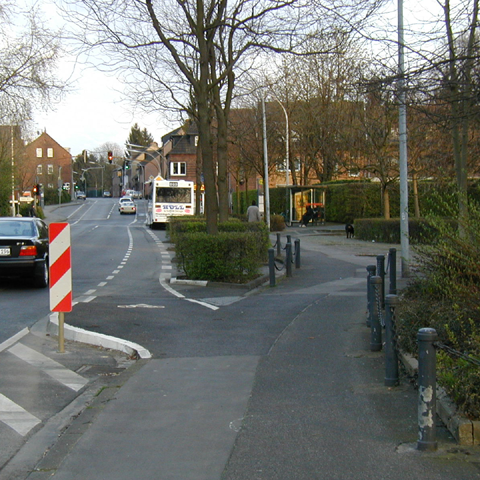 Über die linke Schulter 
     umsehen
2.  Handzeichen links geben
3.  Bremsbereit sein
Haltestelle
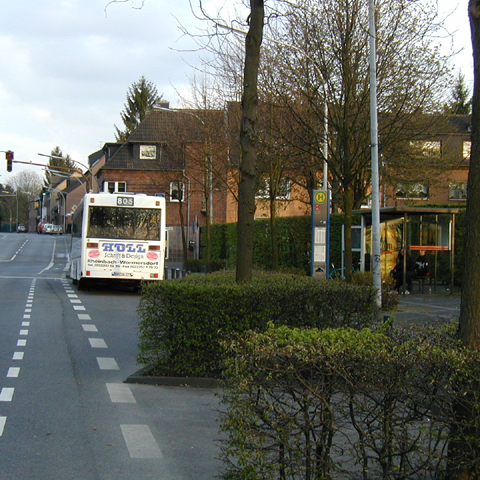 1.  Bremsbereit sein
Auf ein- und aussteigende 
    Fahrgäste achten
Auf ausfahrenden Bus
	achten
Kreuzung Mauritiusstraße
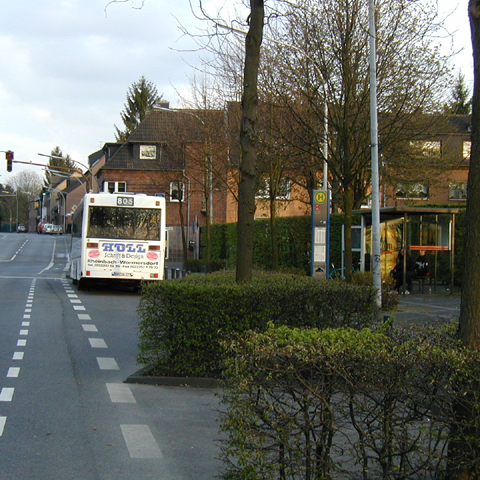 1. Handzeichen rechts geben
2. Bei „Rot“ anhalten
Bei „Grün“:
3. Im engen Bogen abbiegen
4.  Auf Fußgänger achten
Mauritiusstraße
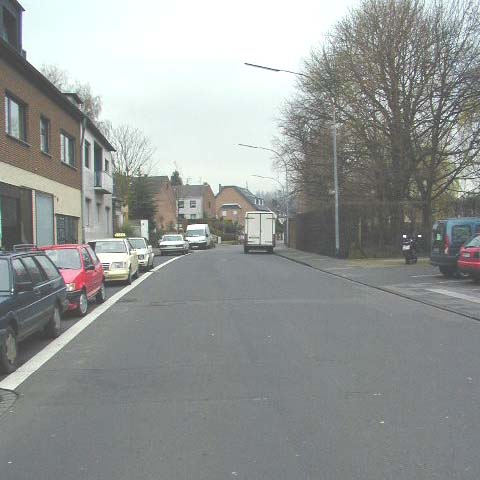 Parkende Autos beachten:
Über die linke Schulter
	umsehen
Handzeichen links geben
Gegenverkehr beachten
Handzeichen rechts und 
     wieder an den rechten Fahrbahnrand fahren
Mauritiusstr. / Burggraben
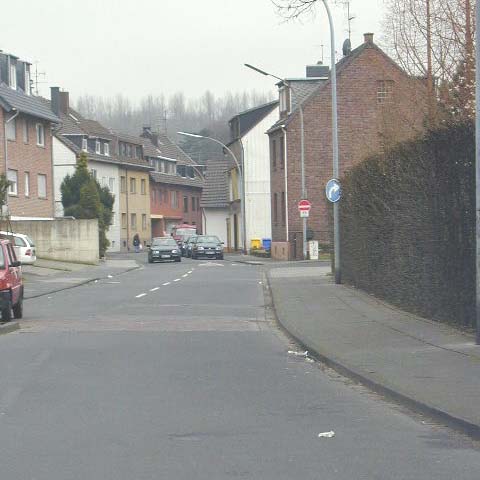 1. Handzeichen rechts geben
2. Im engen Bogen abbiegen
3. Auf Fußgänger achten
Burggraben
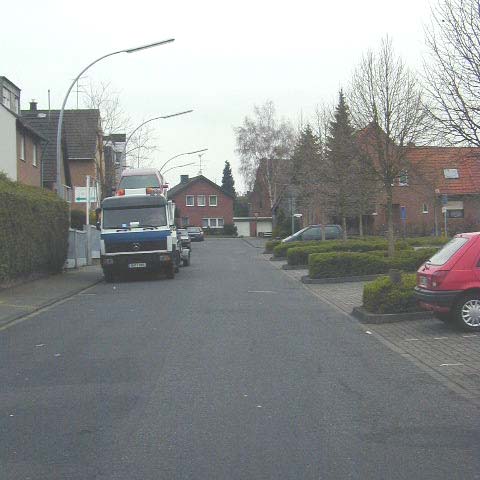 Zur eigenen Sicherheit:
Parkplatz:
Bremsbereit sein
Nach rechts schauen und auf Fahrzeuge achten
2.  Spielstraße:
   Langsamer werden
   Nach rechts sehen
Burggraben - Linksabbiegen
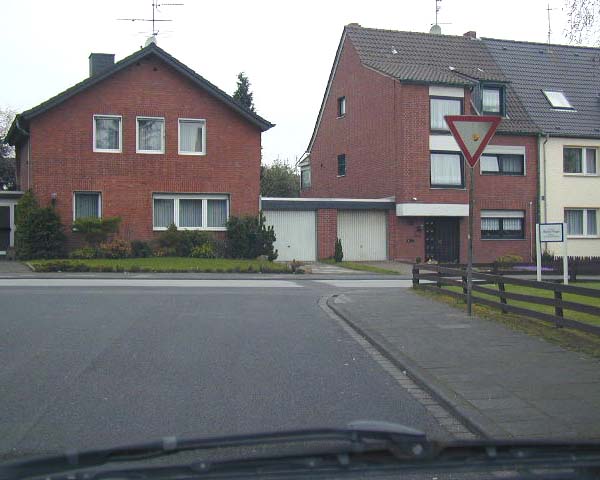 2. Umsehen über  die linke Schulter
Burggraben - Linksabbiegen
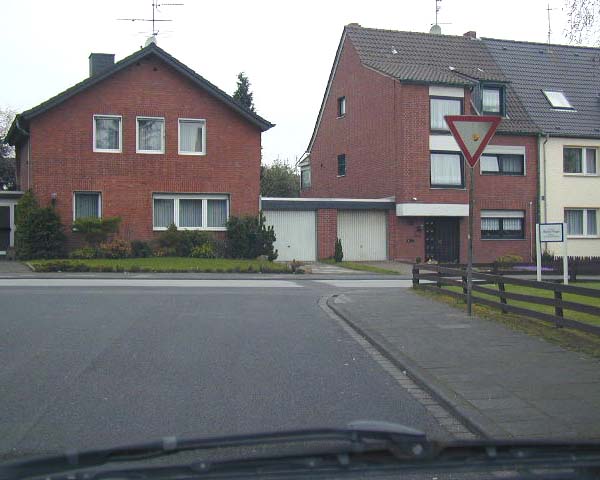 Fürstenbergstraße
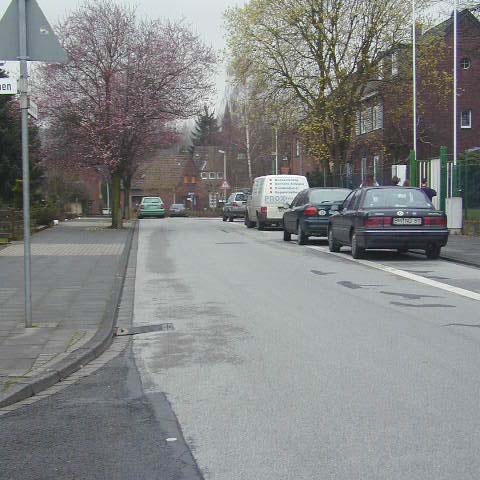 Auf Gegenverkehr
			 achten
Engstelle Fürstenbergstr.
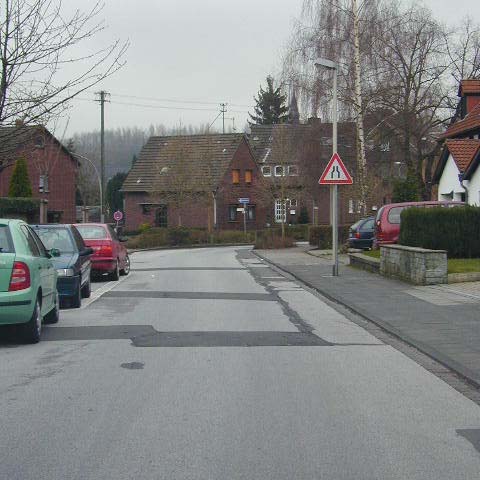 „Achtung Engstelle“
Einmündung Kreuzstr.
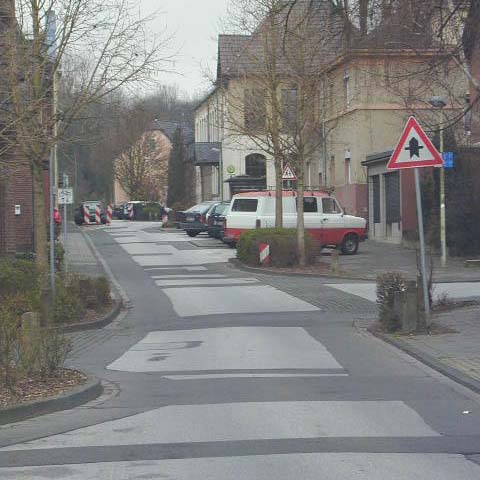 1.  Langsamer werden
2.  Nach links sehen
3.  Nach rechts sehen
Fürstenbergstr.- Bushaltestelle
1. Bremsbereit sein
2. Auf ein- und aussteigende Fahrgäste achten
3. Auf ausfahrenden Bus achten
Mauritiusschule - Schultor
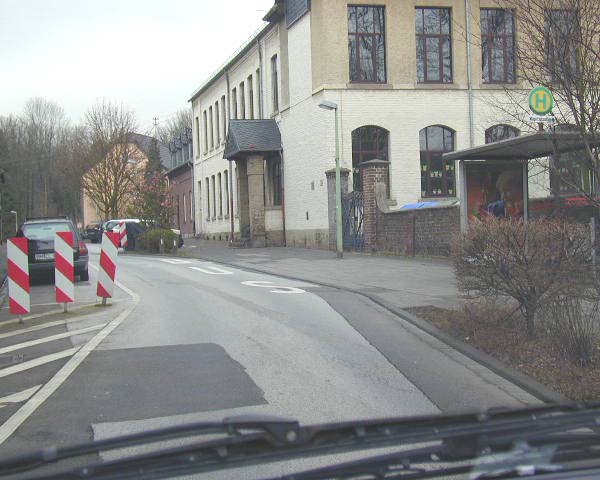